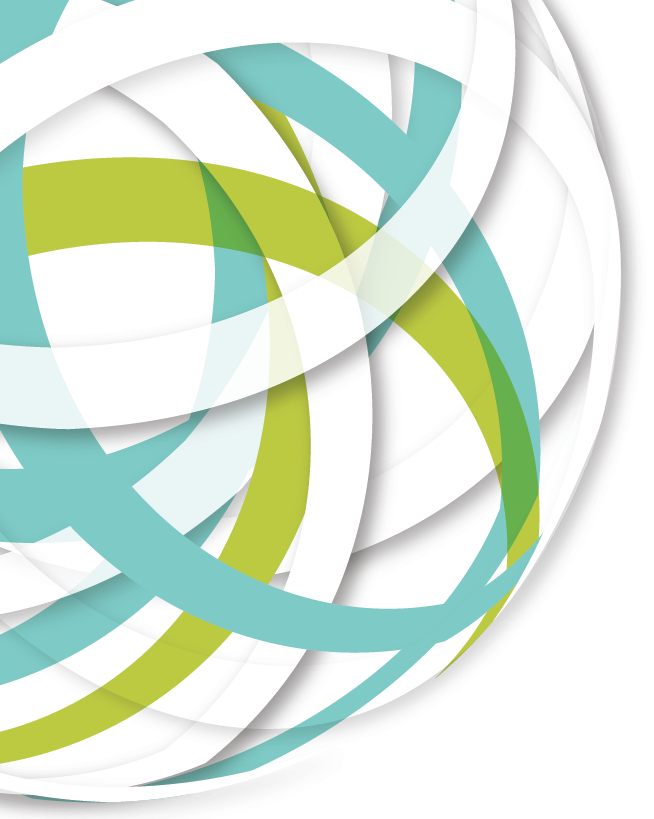 DISASTERS, CONFLICT & FRAGILITY:A JOINT AGENDAOPTIONS FOR GFDRR
LILIANNE FAN

17th Meeting of the GFDRR Consultative Group
April 27, 2016
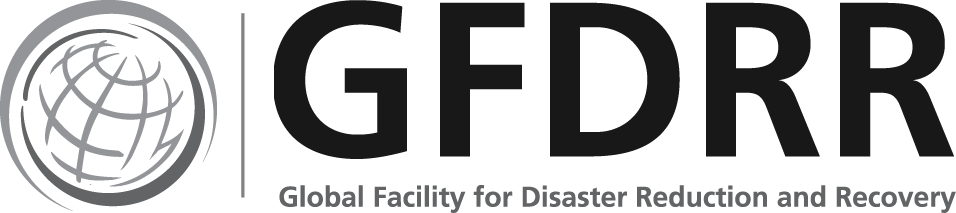 Introduction
At the Fall 2015 meeting of the Consultative Group (Berlin, 28-29 Oct., 2015), the GFDRR Secretariat was asked to prepare a discussion paper on the nexus between disasters, conflict and fragility. 

Aims of the paper:

Provide analysis on current thinking about the intersections between disasters, conflict, fragility, forced displacement, and other crises.

Provide some thoughts on potential avenues for GFDRR’s future engagement in fragile and conflict-affected contexts.
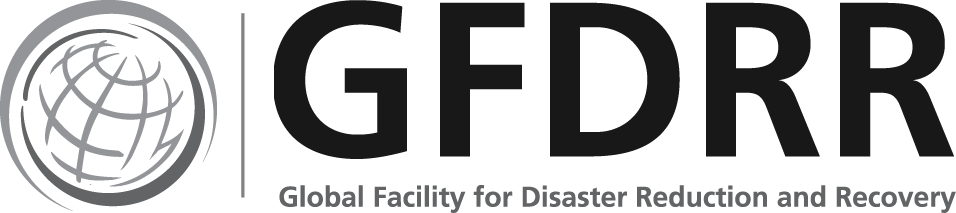 Evolving Role of GFDRR and WB in Fragile and in Conflict-Affected States
GFDRR has since its inception been working in fragile countries affected by or vulnerable to disasters has mobilized significant investments in countries such as Haiti, Togo, Somalia, and Afghanistan.

The past two years have seen a dramatic increase in demand for GFDRR’s risk and post-disaster assessment methodologies to be applied to conflict contexts, including Syria, Iraq, Gaza, Nigeria, Ukraine, and Yemen.

Proactive recognition of conflict as a future driver of WB activity and broader rethinking of the World Bank’s role in reducing fragility and addressing multiple, interconnected and future risks.

These processes could have a direct impact on the strategic directions of Bank lending over the next three years, including the IDA 18 replenishment negotiations taking place in 2016.
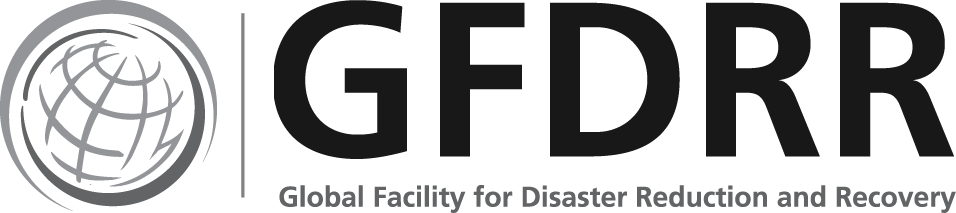 Four Key Findings
1. GFDRR’s engagements in conflict and fragile contexts include the following:
 
Since its inception, GFDRR has expended over 13% of its resources to conduct work in 25+ fragile and conflict-affected countries. 

Four  of GFDRR’s country partners – namely Haiti, Papua New Guinea, Togo, and Yemen – are members of the g7+, a voluntary association of countries affected by conflict and that are now in transition. 

In response to requests from country governments and Bank teams, GFDRR has also recently supported the implementation of PDNAs and DNAs in seven countries affected by conflict, violence and forced displacement: Syria, Iraq, Yemen, Lebanon, Palestine (Gaza), Ukraine, and Nigeria.
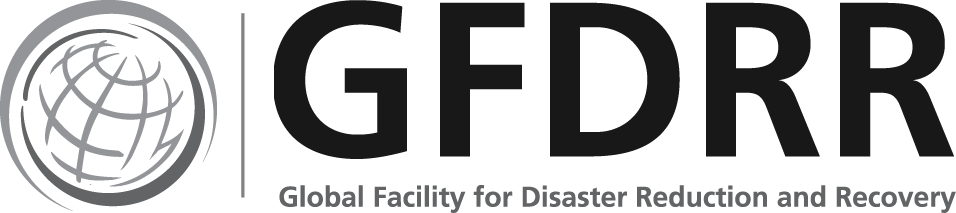 [Speaker Notes: 1. List some of the 26 countries

2. g7+ membership by these countries appears to indicate the prerequisite political will needed to address governance challenges, strengthen institutions, ensure ownership of international commitments (including commitments on disaster risk reduction and resilience), and alignment with national policies, processes and development plans.]
Impact
2. GFDRR’s work in fragile and conflict-affected countries is having an impact:
 
Supporting countries with weak governance systems prepare for and respond to disasters

Supporting vulnerable and marginalized communities in fragile countries to build resilience to disasters 

Generating and collecting data on damage, loss and needs in countries facing on-going conflict

The development of new methodologies and data tools

Supporting countries affected by conflict and forced displacement move forward with international support for peace-building and state-building.

Strengthening operational collaboration with other parts of the Bank as well as international partners
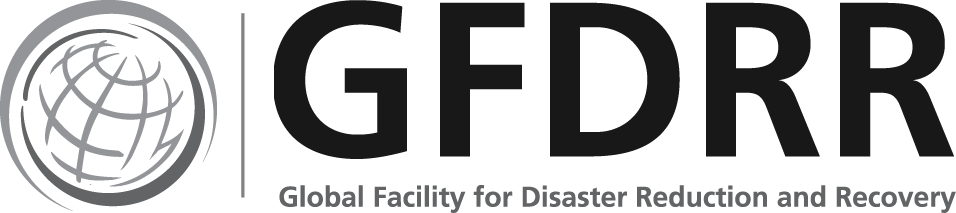 [Speaker Notes: Supporting countries with weak governance systems prepare for and respond to disasters, such as in Nepal, where GFDRR has been providing technical assistance to the government in post-disaster assessments, recovery planning and the establishment of a reconstruction authority following the 2015 earthquake.

Supporting vulnerable and marginalized communities in fragile countries to build resilience to disasters and supporting inclusive disaster risk management processes. Examples include pastoral women and disaster resilient livelihoods in Ethiopia and Kenya, and convening multi-stakeholder dialogues bringing together local communities, civil society, government and private sector in Papua New Guinea.
 
Generating and collecting data on damage, loss and needs in countries facing on-going conflict and areas that have been difficult to access by international partners. For example, GFDRR recently supported DNAs in six cities in Syria (Aleppo, Dar’a, Hama, Homs, Idlib, and Latakia), across seven sectors (housing, health, education, water and sanitation, energy, transport and agriculture) as well as in four cities in Yemen (Sana’a, Aden, Taiz, and Zinjibar) focusing on six sectors (housing, health, education, water, energy, and transport). The assessments also allowed data to be gathered about the impact of damage on service delivery.

 The development of new methodologies and data tools, combining existing post-conflict and post-disaster assessment tools as well as remote assessment methodologies through the utilization of satellite imagery, social media analytics, data mining and verification by local partners on the ground. These methodologies, which lay the ground for more detailed assessments, are cost-effective and replicable, provided the World Bank and other international partners with a remote assessment tool that can be deployed rapidly in insecure contexts where access is difficult.

Supporting countries affected by conflict and forced displacement to move forward with international support for peace-building and state-building processes, as well as building confidence and trust in fragile and conflict-affected countries between a range of stakeholders, including governments, citizens, national institutions and the international community. (Add examples)

Strengthening operational collaboration with other parts of the Bank (including the Fragility, Conflict and Violence group) as well as the UN, EU, and other international partner through assessments, joint actions bilateral and multilateral initiatives]
GFDRR’s Comparative Advantages
3. Results demonstrate GFDRR’s effectiveness in working in contexts affected by disasters, fragility and conflict, and highlight its comparative advantages: 

A track record of effective, quality and non-politicized engagement with developing countries on disaster risk reduction, preparedness and recovery, making GFDRR a trusted and neutral partner for governments. 

Strong technical expertise, methodologies, and tools that can be adapted to meet the specific requirements of fragile and conflict-affected contexts, and that can be mobilised rapidly and cost-efficiently, including in areas that are difficult to access through remote methods.

The ability to successfully collaborate within the World Bank across sectors, e.g. the Fragility-Conflict-Violence unit, Social Protection, Country Management Units, and DRM Regional Coordinators, to support work in fragile and conflict-affected situations.

4. However, GFDRR does not yet have a dedicated strategy to guide its engagement in fragile and conflict-affected countries. 

GFDRR’s mission is linked to the Sendai Framework for Disaster Risk Reduction 2015-2030; SFDRR does not adequately recognize the particular risks faced by fragile and conflict-affected contexts.
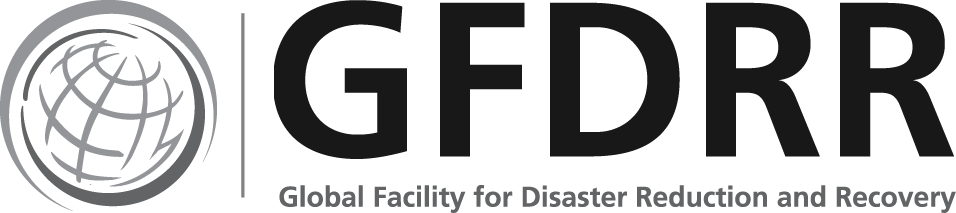 [Speaker Notes: A track record of effective, quality and non-politicized engagement with developing countries on disaster risk reduction, preparedness and recovery, making GFDRR a trusted and neutral partner for governments. For example, all recent assessments in conflict-affected countries were conducted in partnership with affected national governments, with the exception of the assessment in Syria, which was conducted at the request of World Bank leadership.

Strong technical expertise, methodologies, and tools that can be adapted to meet the specific requirements of fragile and conflict-affected contexts, and that can be mobilised rapidly and cost-efficiently, including in areas that are difficult to access through remote methods.

The ability to successfully collaborate within the World Bank across sectors, e.g. the Fragility-Conflict-Violence unit, Social Protection, Country Management Units, and DRM Regional Coordinators, to support work in fragile and conflict-affected situations.

4. However, GFDRR does not yet have a dedicated strategy to guide its engagement in fragile and conflict-affected countries. 

GFDRR’s mission is linked to the Sendai Framework for Disaster Risk Reduction 2015-2030.

SFDRR does not adequately recognize the particular risks faced by fragile and conflict-affected contexts, their impacts on vulnerability and particular governance problems faced by fragile and conflict-affected countries in implementing Sendai Framework commitments. 

There is an opportunity to complement GFDRR’s focus on Sendai with reference to other frameworks and goals as the basis for a modified scope of work, including:

the Sustainable Development Goals (SGDs)

 Peacebuilding and Statebuilding Goals (PSGs)]
Avenues for GFDRR’s Future Engagement
GFDRR Capacity
 
Enhance the skill set of staff, including in conducting political-economy, conflict and risk analysis, as well as awareness of conflict sensitivity principles and ways of working in insecure and politicized environments.
Support partners to develop a coherent and consistent approach for engagement in fragile and conflict-affected countries.
Assess the risks and benefits of increased engagement in fragile and conflict contexts, including the implications on resources, safety and skills of staff. 
Conduct a SWOT analysis of GFDRR in relation to adopting a comprehensive approach to its engagement in disaster-affected, fragile and conflict contexts.
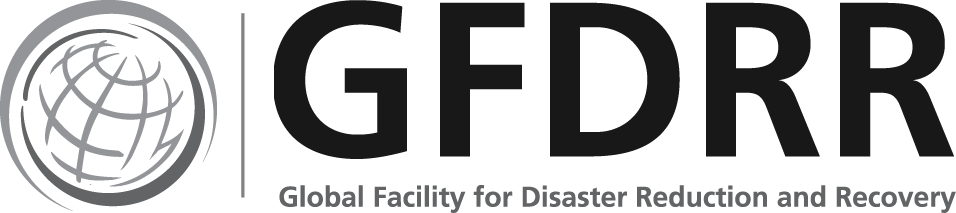 Avenues for GFDRR’s Future Engagement
Support to Partner Countries
 
Provide support for in conflict-and fragility-sensitive ‘building back better’ in post-disaster recovery efforts in conflict and fragile contexts, including by ensuring that Disaster Recovery Frameworks are based on conflict and fragility analysis.

Provide support to building leadership and technical capacity and new institutional arrangements in recovery/transition in contexts where existing institutions are overwhelmed, including for the roles of coordination, management of recovery process, and development of policies, guidelines and regulatory frameworks.

Strengthen existing institutions in operational response management, response preparedness, early warning (including civil protection, municipal governments, NDMAs, etc) and promote attentiveness to vulnerability and inclusiveness in all operations.
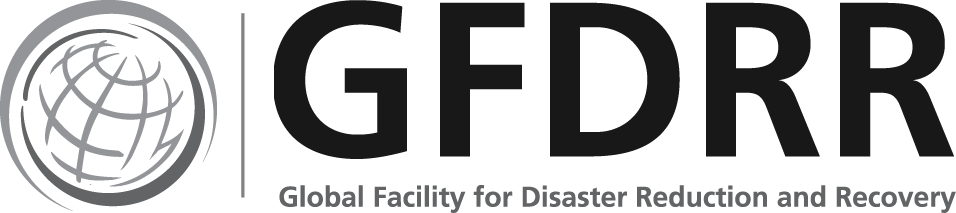 Avenues for GFDRR’s Future Engagement
Tools and Knowledge Development

Expand the approach on early warning from meteorological early warning to one based on social vulnerability. GFDRR could support FCV and Social Development teams to monitor vulnerability and fragility at micro and macro levels. 

Improve engagement in fragile/conflict areas, including through enhancing work on Damage Needs Assessments methodologies and better adapting disaster tools for fragile and conflict contexts.

Conduct an evaluation of case-studies on GFDRR’s programs in fragile and conflict-affected countries in order to learn lessons and identify good practices.
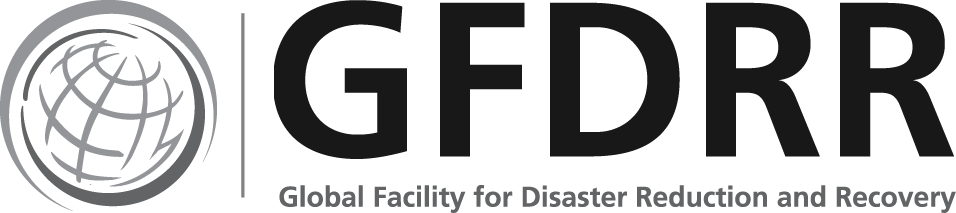 Avenues for GFDRR’s Future Engagement
Internal and External Partnerships 
 
Deepen partnerships with the Fragility, Conflict and Violence team on conflict assessment, applying a risk framework to fragile situations and other areas of mutual interest, and with the social protection teams to assess opportunities for applying scalable social nets to situations of fragility and conflict.

Support the proposed Global Preparedness Partnership between the UN and the World Bank.  This could expand the scope of preparedness for all crises and emergencies, not only natural hazards. Leverage World Bank resources and expertise in government planning, budgeting and institutionalizing preparedness. Focus on civil protection and first responders.

Pursue revision of the Joint Declaration with the FCV unit internally and the EU and UNDP externally in order to find more common ground on key issues and principles of cooperation.
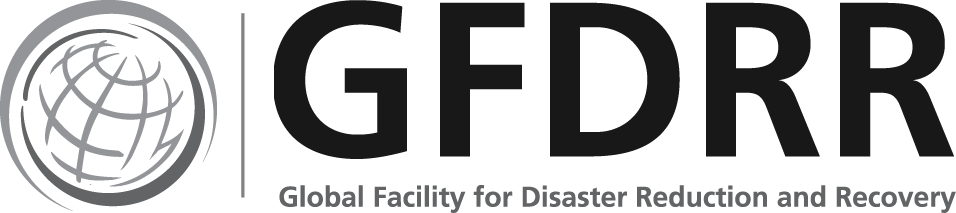 [Speaker Notes: Partnerships 
 
Deepen partnerships with the social protection teams to assess opportunities for applying scalable social nets to situations of fragility and conflict.

Support the proposed Global Preparedness Partnership between OCHA, UNDP and the World Bank and ensure that preparedness for all crises and emergencies, not only natural hazards but also the intersections of disaster, conflict and fragility are comprehensively addressed and appropriate interventions designed. Leverage WB resources and expertise in government planning, budgeting, and institutionalizing preparedness.

Pursue revision of the Joint Declaration in order to find more common ground on key issues and principles of cooperation (i.e., conducting scoping mission first to agree on priorities, strategic objectives, approach, roles, division of labor, coordination, etc.)]
Comments and Suggestions
Editorial comments

Structure

Objective(s) and target group(s)

Substantive comments

Sources

Vulnerability and resilience

Nature and scope of GFDRR’s role; competencies of GFDRR

Greater analysis on institutional context

How PDNA and PCNA processes could be better connected

Governance challenges
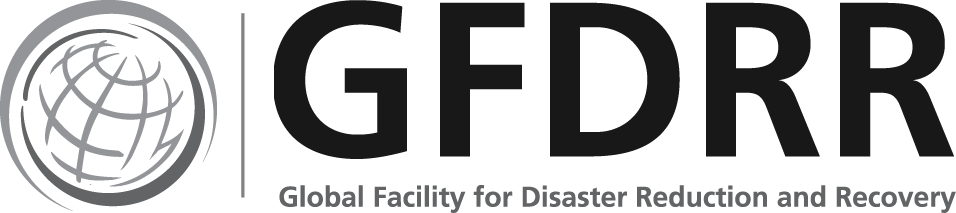 [Speaker Notes: Wish to thank everyone for your comments, suggestions, critiques. 

Editorial: wide range of editorial comments, many of which will be adopted and incorporated into the revised version. 

Structure
1.1 Some questions about whether Annex 1 was needed. CG proposed this structure. There will be an External Version and International Version with Annex 1. 

1.2 There was suggestion to combine chapter The Challenge for GFDRR and Lessons. Will not change this, as the first is intended to be introductory or framing section. 

1.3 Also suggestion to add a chapter to integrate the options. This has not been adopted because the assignment was to work on 2 products. Analysis and Options. Can discuss if this is still the preferred structure. 

2. Objective and target group: Objective. In-depth conceptual paper on interrelation of disasters, conflict and fragility and some proposed options for GFDRR to consider should it decide to take on this agenda in  a more systematic and focused manner. Target group: CG. 

B. Substantive

1.  Academic resources: Most indeed were from think tanks, and international agencies, but also search was made on Google Scholar; Disasters Journal (peer-reviewed journal published by Wiley-Blackwell for ODI)

2. Comments on analysis (vulnerability and resilience):
 
2.1 The argument that people and institutions in fragile and conflict affected States / contexts are much more vulnerable to natural hazards is consistent with evidence emerging from both research and experience of humanitarian agencies. “The more vulnerable you are, the more likely your hazards will turn into a disasters. ” Therefore, if GFDRR is serious about addressing vulnerability to hazards it must address fragility and conflict as core drivers of vulnerability for many millions of world’s poorest people. 

2.2 Comment that the case for discarding the artificial ‘firewalls’ between disasters/conflict/fragility is not new, makes little sense at micro-level, has been part of vulnerability approach of key humanitarian agencies. New element is perhaps in emphasis on resilience-building and multi-dimensional risk approach.

2.3 Related to vulnerability, clarification needed on the suggestion on micro-level social vulnerability monitoring (whether for early warning or for recovery), several questioned whether FCV was not better placed. Not suggesting that GFDRR conducts this analysis on conflict per se, but rather on vulnerability to disasters in conflict and fragile contexts (example, on how forced displacement, including conflict-induced displacement, affects exposure to hazard risks, livelihood patterns/coping strategies, land rights and land-use planning for reconstruction).
    

3. Cluster of comments on the role of GFDRR in addressing the nexus, and on the institutional context.

3.1 The feasibility of the proposal in the paper that GFDRR’s engagement should not be simply about engaging in “new activities” but rather playing a “convening”, “harnessing”, “catalytic” role. Suggestion that some new activities may indeed be required, particularly around governance and institution building, and that particular skills may be needed for this. 

3.2 Important for specific role of GFDRR within WB and the wider international architecture remains focused and complementary to role of other actors, both internally and externally. 
Suggestion therefore that paper includes an analysis on the mandate and comparative advantages of other actors. This will be addressed in the revisions, which will include a table presenting different institutional mandates and comparative advantages. Internally, these will include FCV, GPSURR, GFDRR, MFM, Social Development. Externally, UN agencies, intergovernmental organisations, NGO, Red Cross, regional organisations, academia, civil society, etc.

4. Related, the need for greater institutional context analysis

4.1 A few comments on the need for stronger and informed analysis on institutional context, trade-offs, source for each suggestion. Agreed. Some can be addressed in next version, but a thorough analysis should be one of the next steps in taking forward this process, should that be supported by the CG.

4.2. Related, a suggestion that a statement on wider WB institutional trends be moved to context. This has been accepted and will be reflected in revised version.

5.  Review of WB’s and international community’s experience, successes and failures. Research still on-going. Not possible to include in this version given the time-frame.  Will be included in the revised version. 

6. PDNAs and PCNAs: Comment that paper would benefit from discussion on how PDNA and PCNA processes could be better connected. Please refer to List of Options in Annex, section on Internal and External Partnerships.

7. Governance challenges in contexts of fragility and conflict, spell out more clearly what GFDRR will do addressing these when strengthening DRM.]
Issues for further discussion/ decision
Length and level of detail: 
What is the appropriate balance between main text (analysis of key issues around the nexus) and the annex (institutional analysis)?

Content: 
Keep the suite of options separate or integrate them into the main text of the paper following CG discussion?

Next steps after finalizing the paper:
Is any additional work merited (e.g., additional consultations, specific analysis, detailed recommendations)?
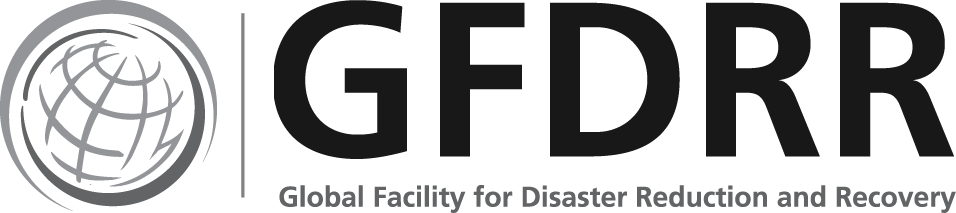 [Speaker Notes: One comment that several of you mentioned is that the paper is too long. However, others gave comments that reflected a need for even more analysis. Need to make a decision about level of detail of analysis. What is the appropriate balance?

Additional chapter suggested: Steps defined on how challenges for GFDRR (better understand nature of risk; implications for own strategies/approaches; strategic partnerships for future engagement)]